Incidence of suicide over time - How to turn the tide?
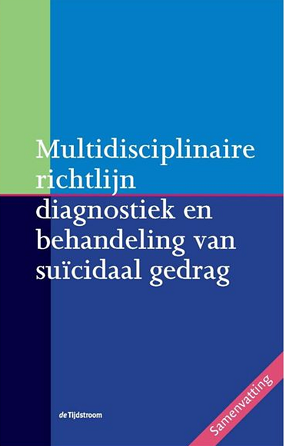 Prof dr Bert van Hemert
Leiden University Medical Centre
Department of Psychiatry
RvT nov 2017
1
6/20/2022
Incidence of suicide over time
71 years of Dutch suicide data
(CBS 1950 – 2021) 

36 years of National suicide prevention policy (1986 – 2022) 

Presentation of numbers over time
in relation to policy
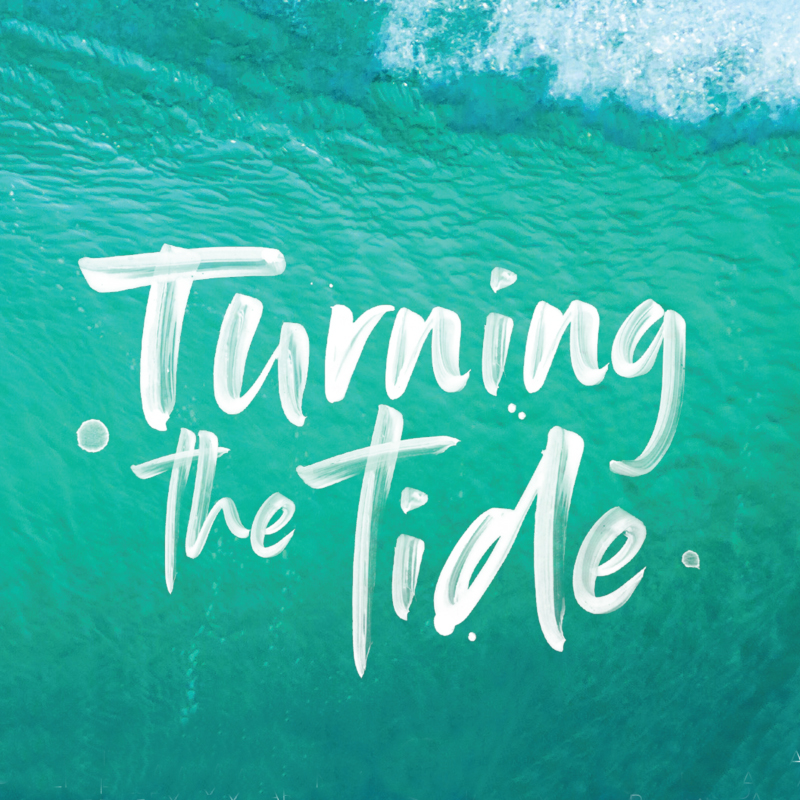 2
How to turn the tide?
6/20/2022
/19
Total number of suicides 1950 - 2021
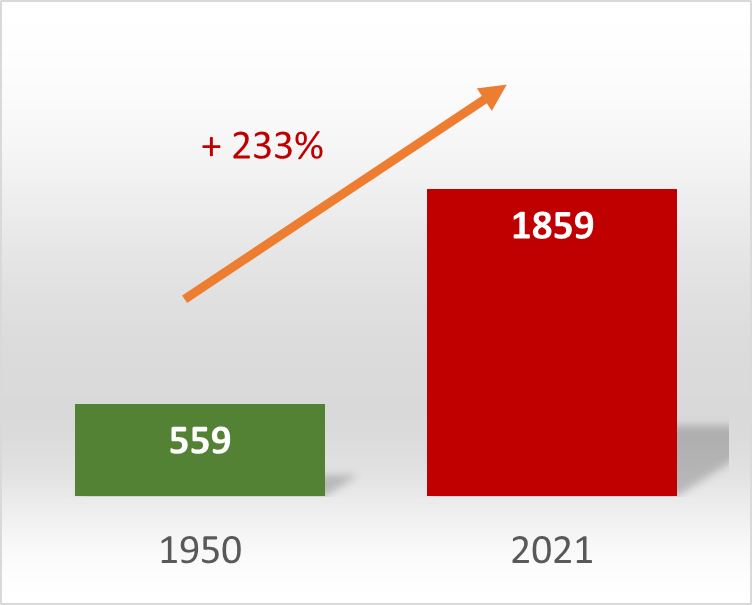 3
How to turn the tide?
6/20/2022
/19
Population growth 1950 - 2021
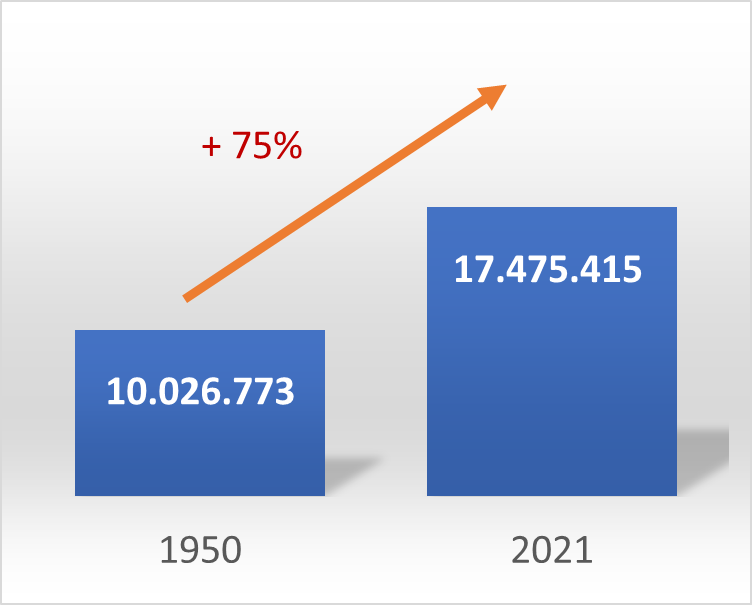 4
How to turn the tide?
6/20/2022
/19
Number of suicides – Adjusted for population growth
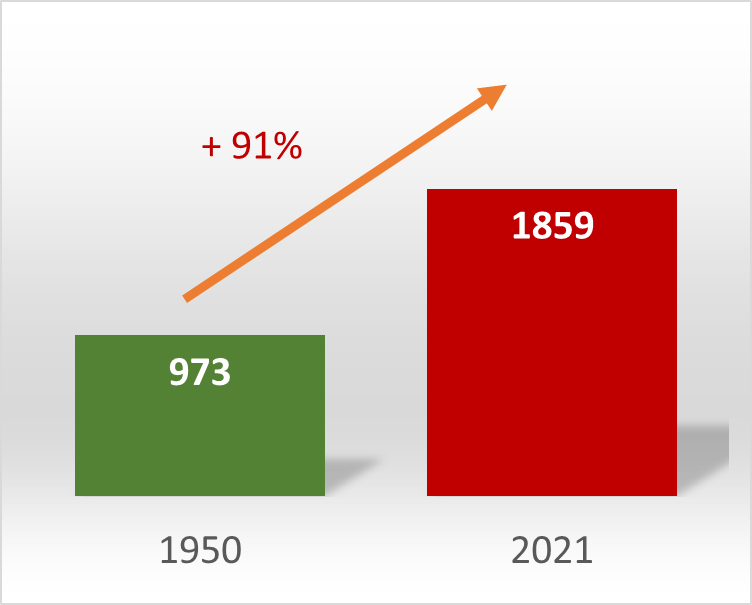 5
How to turn the tide?
6/20/2022
/19
Population pyramid 1950 - 2021
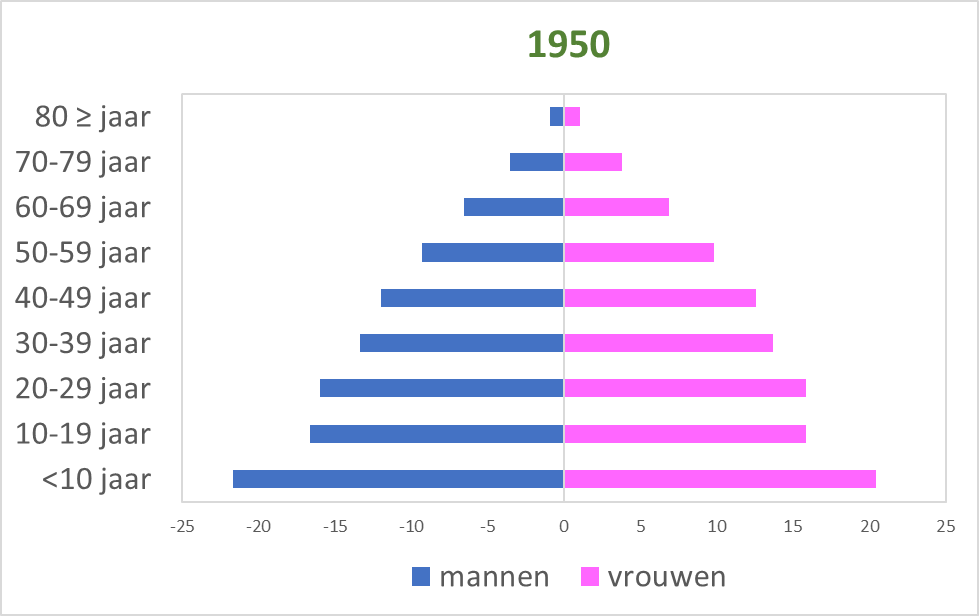 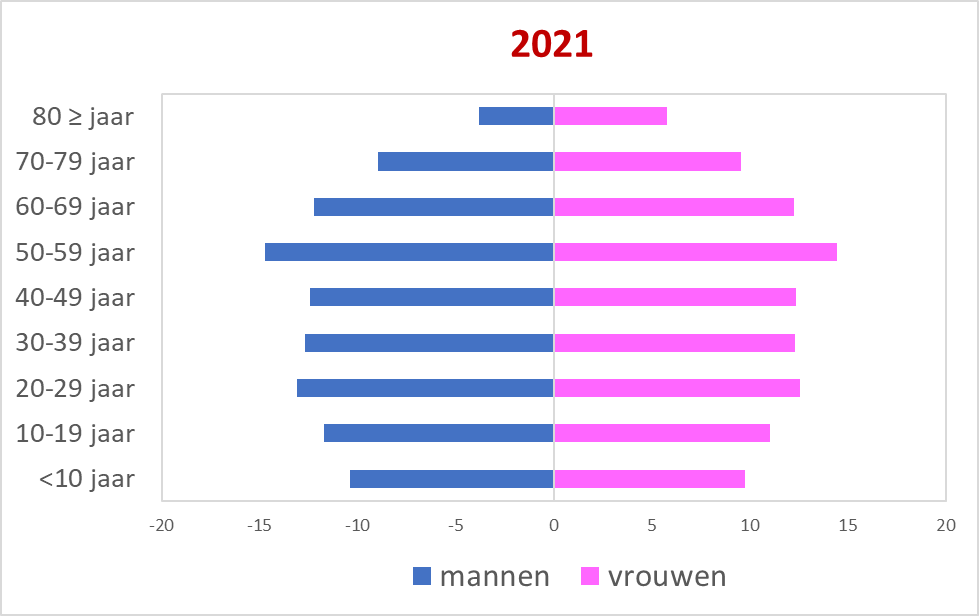 6
How to turn the tide?
6/20/2022
/19
Relationship with age and gender
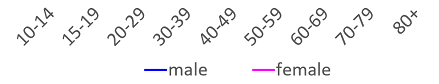 7
How to turn the tide?
6/20/2022
/19
Number of suicides – Adjusted for population and age distribution
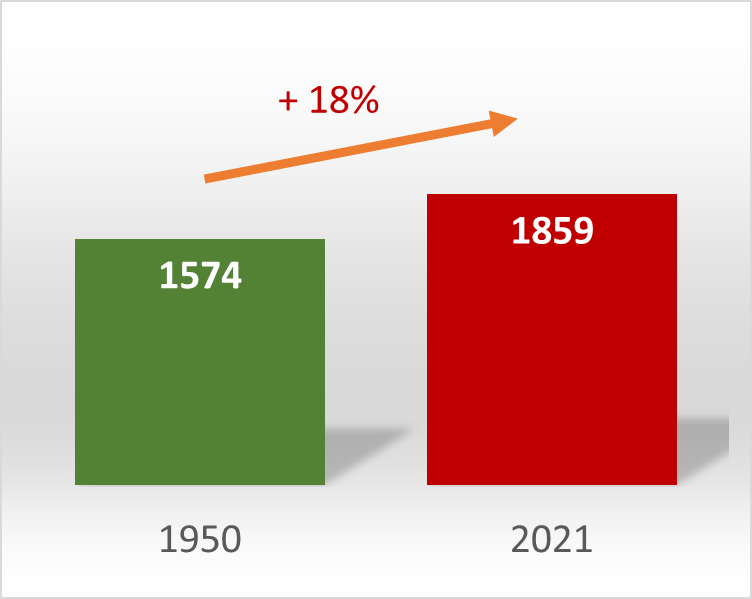 8
6/20/2022
/19
Adjusted suicide incidence 1950-2021
9
How to turn the tide?
6/20/2022
/19
Adjusted suicide incidence 1950-2021 – 5 year moving average
10
How to turn the tide?
6/20/2022
/19
Trends in suicide incidence 1950-2021
2015
2008
1984
1968
1992
11
How to turn the tide?
6/20/2022
/19
National suicide prevention policy 1968-1984
???

Dutch prime ministers
Zijlstra, de Jong, Biesheuvel, den Uyl, van Agt

America
Nixon, Carter, Reagan
End of US involvement in Vietnam (1974)

Popular music
Beatles - White album (1968)
Talking heads – Stop making sensen (1984)

Economy
Steady growth in stock market; Inflation 4 – 14%
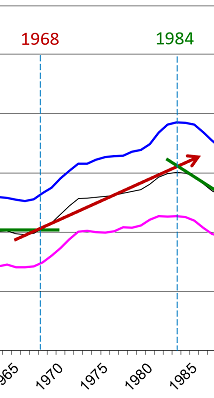 12
How to turn the tide?
6/20/2022
/19
National suicide prevention policy 1984-2008
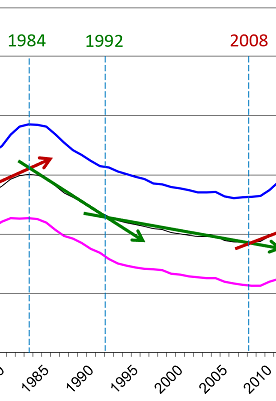 1984 WHO-policy signed bu European countries
1986 National Health council report on suicide

Dutch Policy
Suicide prevention is considered a primary task of mental health care
Focus on improving mental health care
National reorganization of ambulatory care (RIAGG, starting 1982)

1991 First consensus guideline suicide prevention 

Economy
Ups-and-downs – 2000 bursting of tech bubble
13
How to turn the tide?
6/20/2022
/19
National suicide prevention policy 2008-2015
2007 – Revision of national Health council report
2009 – Start 113 (online) Suicideprevention
2010 – National policy recommendations
2012 – Multidsciplinary guideline diagnosis and treatment of suicidal behavior

National policy
2014 – First National Agenda Suicide prevention (300k/year)

Economy
Financial crisis
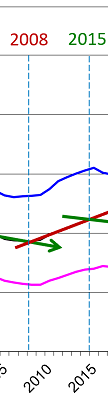 14
How to turn the tide?
6/20/2022
/19
National suicide prevention policy 2015-2021
National policy
2014 – First National Agenda Suicide prevention (300k/year)
2018 – Second National Agenda (1.200k/jaar)
2021 – Third National Agenda (4.800k/jaar)
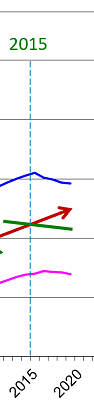 15
How to turn the tide?
6/20/2022
/19
Third National Agenda Suicide prevention
2021-2025
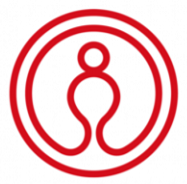 Together Less Suicide
Integrated approach
Signed by more than 50 organisations
Universal, targeted and individual approaches in 30 projects
Both evidence- en practice based
Commissioned by Dutch governement
Coordinated by 113 Suicideprevention
6 Ministeries, Inspection, municipalities
Care institutions, client- and family organisations, insurrance companies
Educational organizations (MBO, HBO, WO)
Social-economic sector: social securiy services, debt counceling services  
Police, national railways
Togehther Less Suicide
Main target: reduce the total number of suicides and suicide attempts in the Netherlands
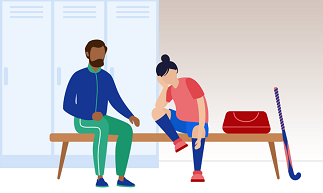 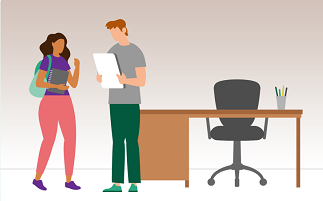 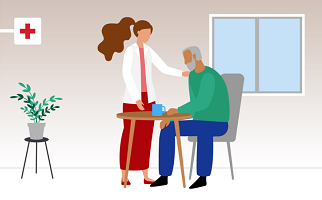 Focus of change 1
Dare and learn to talk about suicide
Focus of change 2
Probe further and help seeking help
Focus of change 3
Secure and optimal helath care
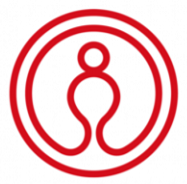 17
How to turn the tide?
6/20/2022
/19
To take home
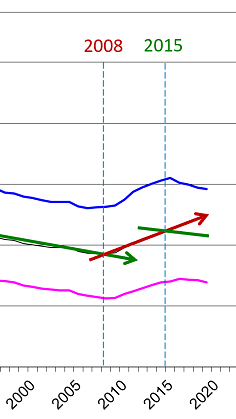 Change in suicide numbers is slow

Focussed national efforts in suicide prevention have started only recently

Will we turn the tide ….
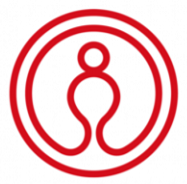 18
How to turn the tide?
6/20/2022
/19
… together?
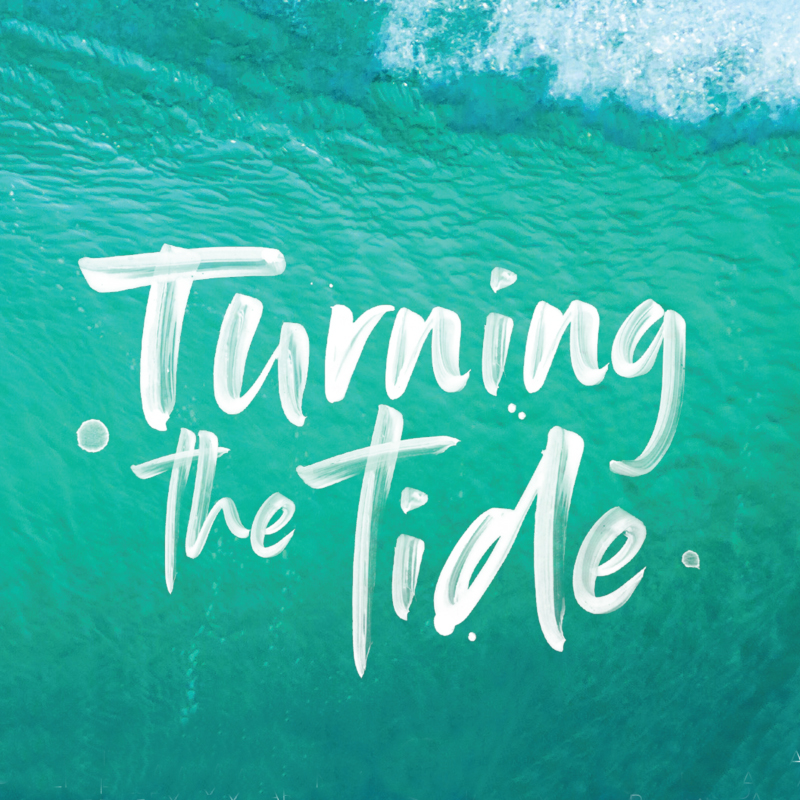 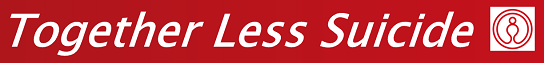 19
How to turn the tide?
6/20/2022
/19